Почему свой ребенок становится чужим
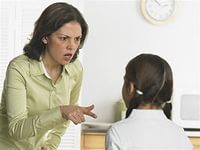 Классный руководитель 7 класса 
Халтурина Е.Ю.
Почему ты не хочешь идти в школу?
Хочу спать                         5
Не хочу учиться                      4
Просто  лень                                   3
Просто устал                        2
Не выучил уроки              2
Для чего ты ходишь в школу?
Учиться                             10
Получать знания и общаться   6
Выучиться и получать достойную зарплату                    1
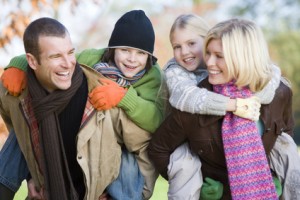 Надо учиться              1
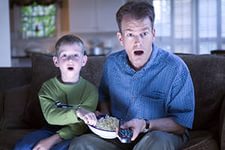 Ты любишь делать уроки с родителями?
Нет                                      8
Да                                          6
Делаю сам                               3
Я их  не делаю               1
Нет они учились по - другому   1
Куда ты хочешь сходить с родителями в ближайшие выходные?
Кинотеатр                          7
К бабушке                             3
Отдохнуть на природе            3
Кафе                                   2
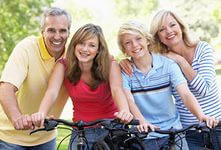 Никуда                           1
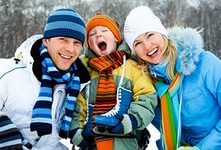 Что ты любишь делать со своими родителями   ?
Путешествовать              4
Ездить по магазинам           3
Смотреть телевизор            3
Играть в игры                  2
Ходить на шашлыки      1
Что ты не любишь делать с родителями?
Учить уроки                         6
Ругаться , ссориться             4
Разговаривать про мою личную жизнь                                                2
Слушать музыку , у нас разные вкусы                                                 1
Смотреть телевизор      1
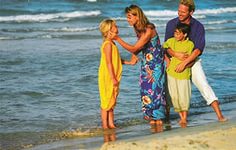 Мои родители научили меня?
Ходить, говорить, читать   6
Всему, что я умею              5
Быть хорошим человеком     2
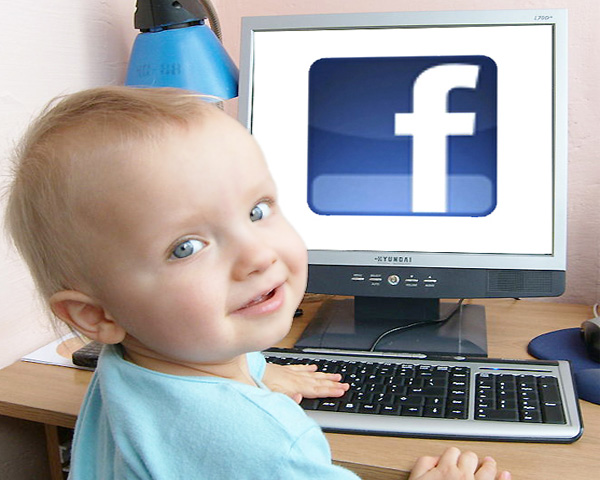 Правильно обходится без денег    2
Играть в компьютер и кататься на велосипеде                                1
Я люблю своих родителей за то, что…
Меня родили и вырастили      4
Они добрые                           3
Они самые,  самые                     3
Они у меня есть                        2
Они любят меня               1
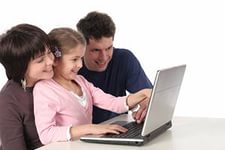 Мои родители для меня пример, потому что…
Умные красивые, добрые           7
Научили меня всему              4
Их жизнь состоялась                2
Они отлично учились и их жизнь состоялась                               1
Я их люблю                      1
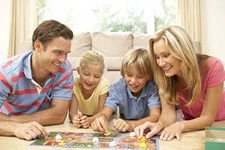 7 СПОСОБОВ НЕ СТАТЬ ЧУЖИМ РЕБЕНКУ
НЕ ДУМАЙТЕ О ВРЕМЕНИ
НЕ ПЕРЕКАРМЛИВАЙТЕ ЗАБОТОЙ
НЕ ЗАМЕЩАЙТЕ БАБУШЕК И ДРУЗЕЙ
не начинайте ничего без детей
НЕ УВЛЕКАЙТЕСЬ «ДЕТСКИМИ» ДЕЛАМИ
НЕ ОТКРЫВАЙТЕ ФИЛИАЛ ШКОЛЫ
НЕ ЗАБЫВАЙТЕ ВМЕСТЕ СТРОИТЬ ПЛАНЫ